The Affordable Care ActUpcoming Reporting Requirements
October 15, 2015
Presented by:
Mike Storey - HylantMelissa L. Knisely, CPA – Gilmore Jasion Mahler, LTD
What Will We Cover Today?
ACA 6055 & 6056 Reporting
Capturing Data – What to track
Industry Approaches
IRS Enforcement 
Examples of Form Completion
Questions
ACA 6055 & 6056 Reporting
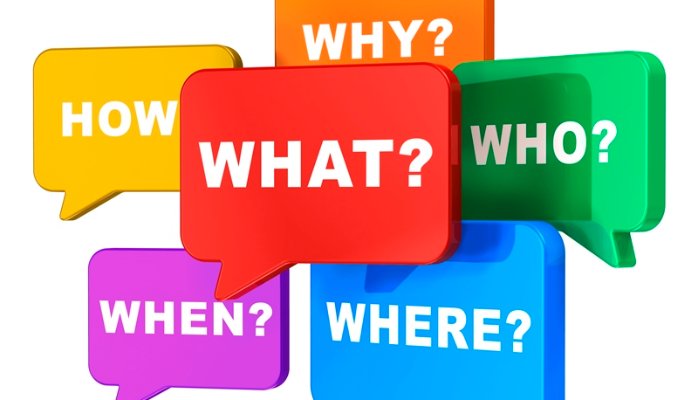 ACA Reporting Requirements: Why is Reporting Required?
IRS verification for Individual Mandate
IRS verification for Individual Premium Tax Credits
Is Employer Subject to Play or Pay penalties? - IRS Verification of Employer Mandate: 
Minimum Essential Coverage?
Affordability and Minimum Value?
Annual Employer Reporting: Required Forms
Section 6055 and 6056 reporting tax forms
Form 1094-C 
Form 1095-C
Form 1094-B 
Form 1095-B
B-Series: Generally filed by Insurers
C-Series: Prepared by ALEs
Applicable Large Employer Reporting: Required Forms
1095-C : Furnished to Employees and copy to IRS. 
Information about months of coverage of the employee 
To all employees or former employees that were FT for at least one month in the prior calendar year.

1094-C: Furnished to IRS only. 
Provides information about the employer coverage offer and the controlled group, if applicable.
Transmittal for 1095-Cs
Prepare for Annual Employer Reporting
ACA reports are filed annually, similar to the Form W-2.
ACA Reporting is on a calendar year basis, regardless of health insurance plan year.
First reports due in 2016 with respect to coverage offered in 2015 --
January 31, 2016 (February 1, 2016) – copy to employees (1095-C)
February 29, 2016– copy to IRS if filing manually
March 31, 2016 if filed electronically, required 250+ 
Reporting was originally effective for 2014, then delayed until 2015. 
No reporting relief for ALEs with 50-99 employees
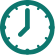 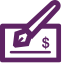 New IRS Reporting RequirementsIt’s Complicated…
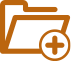 Payroll
HR/Benefits
Time
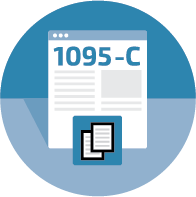 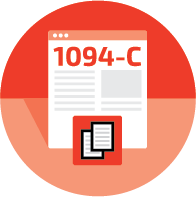 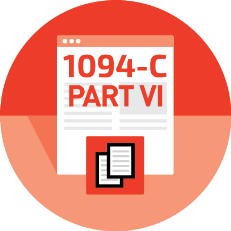 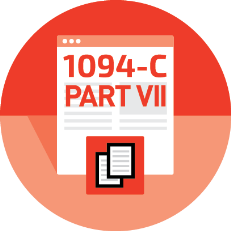 8
Get Ready to Report: What to Track?
Eligibility: Was the employee employed during the month?
Was the employee Full-time (30+ hrs/wk) or Part-time?
Was the employee in a permissible wait period? 
Up to 90 days from the date the employee enters the eligible class; or
During the look-back measurement period and/or administrative period
Was health coverage offered to the employee?
Was the employee enrolled in health coverage?
Was coverage affordable for the employee? 
Which safe harbor is applied?
Get Ready to Report: What to Track?
The Employer: Track the following by month:
Is the employer an Aggregated ALE (controlled group)?
If yes, track the names and EINs of any organizations that were members of the controlled group at any time during the year.
The number of employees employed by the employer or aggregated group (snapshot on 1st or last day of the month)
The number of FT employees employed by the employer or aggregated group minus the number of FT employees in a wait period
Is the medical plan offered to at least 95% full-time employees (or, 70% for 2015 only)
Capturing Data - Industry Approaches
Traditional Providers – most have some degree of ACA reporting, tracking, compliance
Payroll Companies – ADP, Paychex, Paylocity, Paycor, Paycom, Ceridian, Ultimate
Benefit Administration Companies – BeneTrac, PlanSource, Benefitfocus, BenefitsConnect, Businessolver
In-house software applications
ACA Compliance Software – requires data integration
Equifax, Gatekeeper, Health e(fx), Worxtime
Broker/Consultant DIY Applications
Truly DIY
IRS Enforcement
Penalties will be assessed after year in which reporting occurred
Any penalty will be billed by IRS with an opportunity to appeal
No penalties expected for 2015 reporting if employer makes “Good Faith Effort” to comply
Penalties for Untimely Filing or Failure to File are up to $250 per return
Maximum annual penalty of $3 million
Reporting Responsibility
Multiemployer Plans
Line 14 Codes
1A. 	Qualifying Offer: MEC providing MV offered to FT EE with EE 	contribution for self-only coverage equal to or less than 9.5% 	mainland single FPL and at least MEC offered to S & Ds 	(S & 	D coverage doesn’t have to be affordable)
1B.	MEC with MV – EE only
1C. 	MEC with MV to EE and at least MEC offered to Ds (not S)
1D. 	MEC with MV to EE and at least MEC offered to S (not Ds)
1E. 	MEC with MV to EE and at least MEC offered to Ds and S 
1F. 	MEC NOT providing MV offered to EE, or EE and S or Ds, or 	EE, S and Ds
1G. 	Offer of coverage to EE who was not a FT EE for any month of 	the calendar year and who enrolled in self-insured 	coverage for one or more months of the calendar year
1H. 	No offer of coverage (EE not offered any health coverage or EE 	offered  coverage that is not MEC)
1I. 	Qualifying Offer Transition Relief 2015
Line 16 Codes
2A. 	EE not employed during the month
2B. 	EE not a FT EE
2C. 	EE enrolled in coverage offered (use regardless of 	whether any other code might also apply)
2D. 	EE in a section 4980H(b) Limited Non-Assessment Period
2E.	Multiemployer interim rule relief
2F.	Section 4980H affordability Form W-2 safe harbor 
2G.	Section 4980H affordability FPL safe harbor 
2H.	Section 4980H affordability rate of pay safe harbor
2I. 	Non-calendar year transition relief applies to this EE
Example 1
Affordable MEC, MV coverage to all full-time employees only.

New hires are eligible for coverage the first of the month after 30 days. 

The lowest cost option is a HDHP plan costing $55.85 per month

John Smith is a newly hired (On February 5, 2015) full-time employee that enrolls himself only in a self-insured PPO plan for $88.25 a month.
Example 2
Affordable MEC, providing MV to the employee and dependents only (not to spouses).  

Variable hour employees are subject to a 12 month measurement period.  

Uses the rate-of-pay affordability safe harbor.  The cost of single-coverage in the most affordable plan option is $110.00

John Smith is a variable hour employee hired on February 5, 2014.   His initial measurement period and initial administrative period end March 31, 2015.  He is offered MEC coverage but declines to enroll.
Example 3
John Smith hired Feb.1

In initial measurement period for 6 mos. and initial administrative period for one month.  Enrolled in family coverage Sept. 1

Single coverage was affordable based on 9.5% of FPL 

Employer is self-funded
Example 4
John Smith, full-time employee, retires June 15th

Employee is enrolled in family coverage above 9.5% of FPL, while active.

Upon retirement, no offer of coverage is made as no longer an employee.
Example 5
John Smith was employed for the entire year

The company relies on interim guidance since they are required to make contributions by a collective bargaining or related participation agreement

The company obtained the lowest-cost self-only coverage from the multiemployer plan
Questions…